Zmoremo!
Madrid 9.-12. februar 2008
Podemos!
Madrid 9.-12. februar 2008
We can do it!
Madrid, 2008 february, 9th-12th
vsebina poročila
Potovanje
Prvi delovni teden
Eksurzija VALENCIJA
Drugi delovni teden
Vtisi
Povratek
Potovanje
Ljubljana – Madrid 5 ur: Adria, nato Lufthansa in mi
Pot v šolo
Atocha – Getafe IES El Satafi: sodoben vlak
Prvi delovni teden
Prva ura v razredu (11 E + 6 SLO)
Prvi delovni teden
Obiskal nas je ravnatelj g. Vincente
Prvi delovni teden
Organiziranje dela po skupinah
Prvi delovni teden
Prva predstavitev SLO 
Prvi delovni teden
Žiga v elementu na predstavitvi
Prvi delovni teden
Poslušalke in poslušalci
Prvi delovni teden
Dopisovalke in dopisovalci
Prvi delovni teden
Nastaja trojezični slovar: SLO – E - UK
Prvi delovni teden
Kaj pravi slovarček na Jakovem mobilcu?
Prvi delovni teden
Profesor Diego neutrudno nadaljuje še pred kosilom
Prvi delovni teden
Na predstavitvi sodobnih inštalacij Schneider
Prvi delovni teden
Med odmorom
Prvi delovni teden
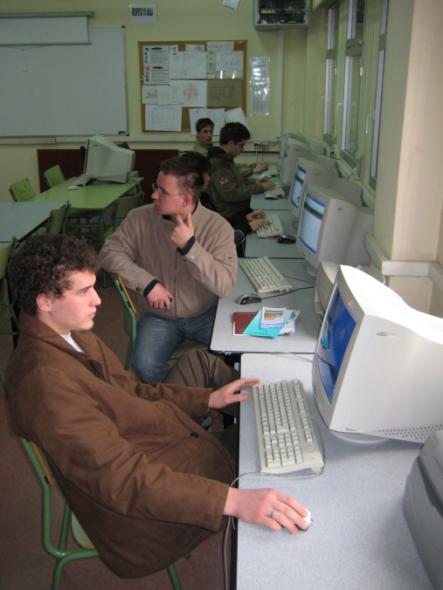 Slovar in moodle           Nastavim kodo in če …
Prvi delovni teden
Tudi brez projektorja smo zanimivi
Prvi delovni teden
Po predstavitvi: debata po skupinah
Prvi delovni teden
Po predstavitvi: debata po skupinah
Prvi delovni teden
Nastavimo parametre in prenesemo podatke
Prvi delovni teden
Danilo obvlada
Prvi delovni teden
Profesor Stanko
Prvi delovni teden
Osnove podjetništva
Prvi delovni teden
Sončna energija – teoretični del
Prvi delovni teden
Blaž in Žiga - finale
Prvi delovni teden
Razdelimo prospekte
Prvi delovni teden
Debata po skupinah
Prvi delovni teden
Živahno, zanimivo
Prvi delovni teden
Danilo je predstavil sončno elektrarno SŠTS Šiška
Prvi delovni teden
Telefonska številka je: +386 .. ……
Ekskurzija: VALENCIA
Na avtobusni smo pravočasno
Ekskurzija: VALENCIA
Osnovna navodila
Ekskurzija: VALENCIA
Pod drevesom
Ekskurzija: VALENCIA
Franci, most arhitekta Kalatrava
Ekskurzija: VALENCIA
Dekleta se ogrevajo
Prvi delovni teden
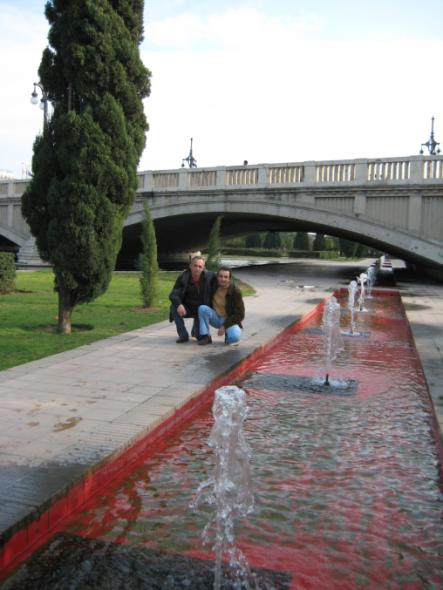 V strugi bivše reke
Ekskurzija: VALENCIA
“Hemisferico” in muzej
Ekskurzija: VALENCIA
Čelada je avditorij
Ekskurzija: VALENCIA
V muzeju znanosti
Ekskurzija: VALENCIA
Zvečer v parku
Ekskurzija: VALENCIA
Valencija, Valecija, …
Ekskurzija: VALENCIA
Čokoladnica Xocoa
Ekskurzija: VALENCIA
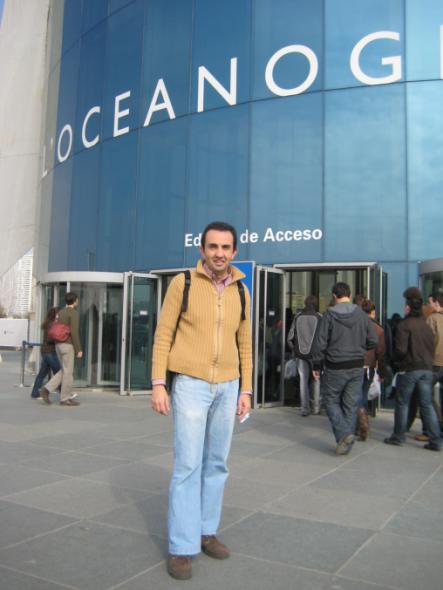 Profesor Diego        in              učenci
Ekskurzija: VALENCIA
Okrog polnoči - sem srečal morskega psa - iz oči v oči
Ekskurzija: VALENCIA
Morje je bilo toplo 16.2.2008
Drugi delovni teden
Pred občino Getafe
Drugi delovni teden
Razlaga
Drugi delovni teden
Dimenzioniranje sončnih panelov
Drugi delovni teden
Izmenjava slovarjev
Drugi delovni teden
Priprava na praktično delo s solarnimi paneli
Drugi delovni teden
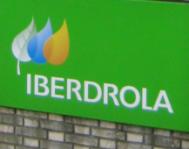 Ekskurzija: Obnovljivi energetski viri
Drugi delovni teden
Stari in novi paneli
Drugi delovni teden
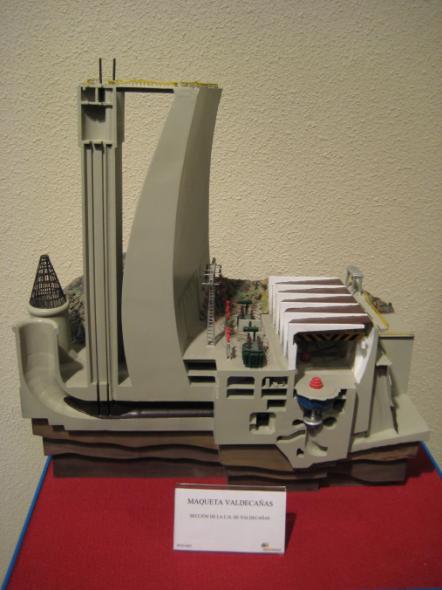 Poligon in maketa
Drugi delovni teden
Pogovor pred začetkom dela
Drugi delovni teden
Priključitev sončnih panelov
Drugi delovni teden
Praktične vaje v laboratoriju
Drugi delovni teden
Optična vlakna: teoretični del
Drugi delovni teden
Optična vlakna: praktični del
Drugi delovni teden
Operativno delo
Drugi delovni teden
Preverjanje kvalitete priključka
Drugi delovni teden
Odlično. Bravo Blaž!
Zanimivosti
Veselo delamo na baterije.
Zanimivosti
Prva noč. Brez elektrike ne bo šlo. Pojdimo drugam.
Zanimivosti
Samo na internet se priključim, potem pa razpakiram.
Zanimivosti
Prvi zajtrk. Dober tek.
Zanimivosti
Nedelja: Jamon Iberico, salata mixta, pizza, …
Zanimivosti
Tudi Blaža smo nahranili.   … z lešniki
Zanimivosti
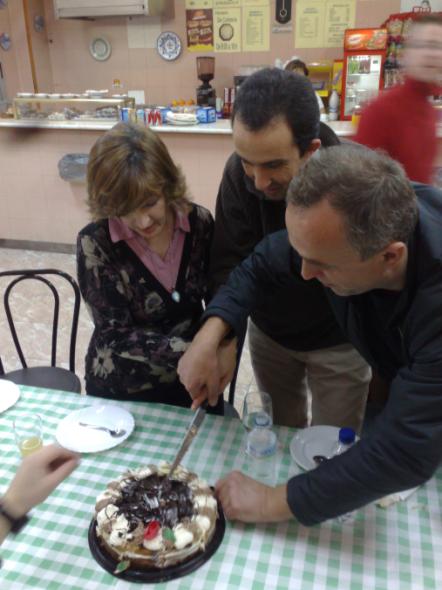 Tipičen španski zajtrk   Za konec torta v šolski kuhinji
Zanimivosti
Kosila na šoli so bila zelo dobra.
Zanimivosti
Španka se neustavljivo zaljubi v Šiškarja. Tudi Marta
Povratek
Še na sok, pa domov
Povratek
Na letališču.
Povratek
Na Brniku